How To Promote 
Your Library
Promoting the library to the students and wider school community:

Students: databases, website lists (including search engines), online reading sites, promotion of special events eg science week, world dot day, book fairs, library website

Teachers: planning collaboration, new book showcases, involvement in purchasing, workshops on how to use databases & websites in the classroom, library website

Parents: library website, parent mornings/afternoons
Students
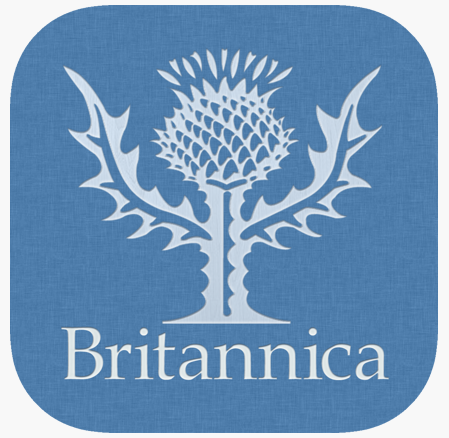 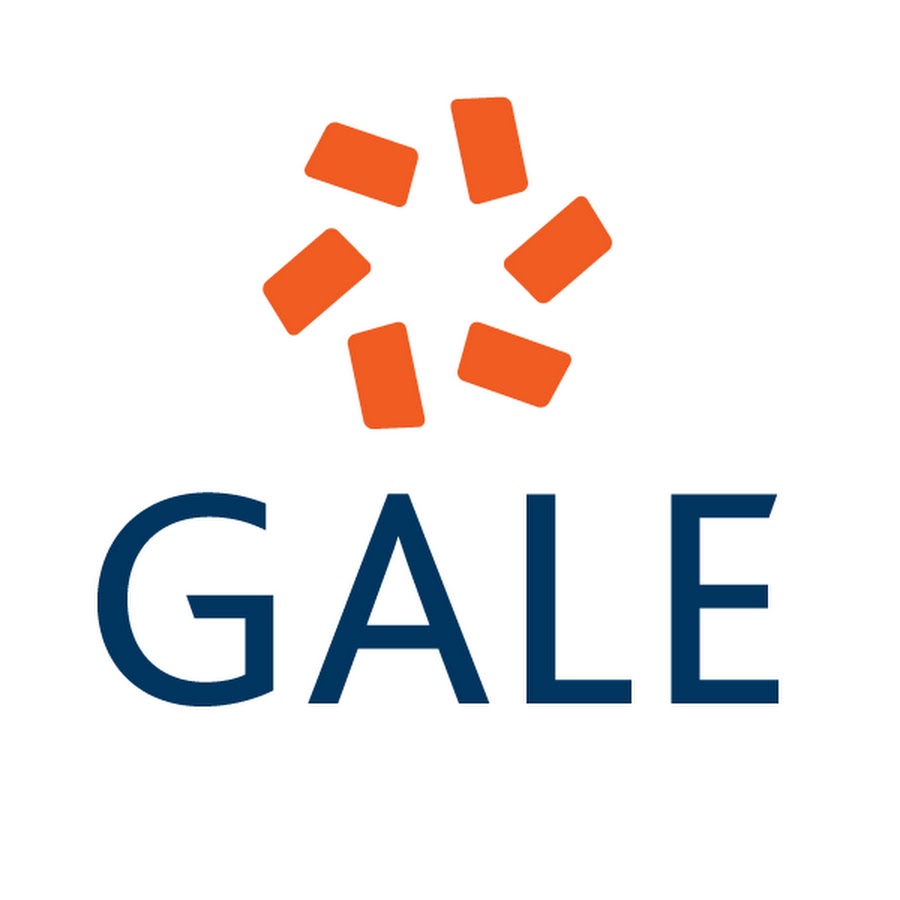 Databases
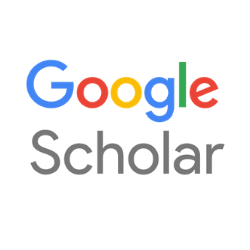 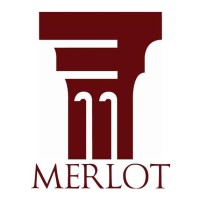 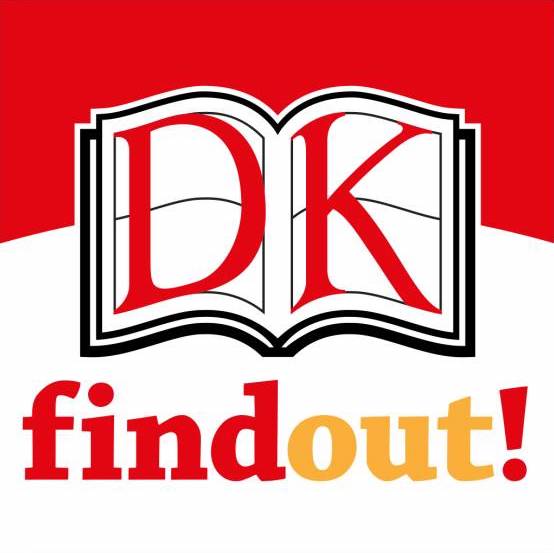 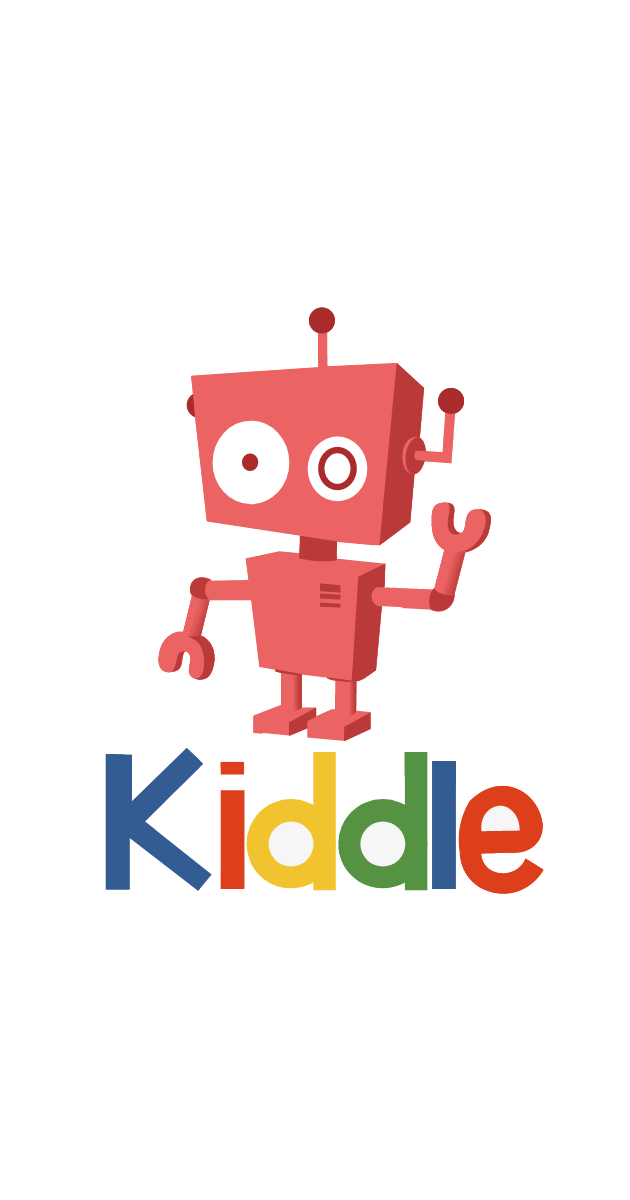 Search Engines
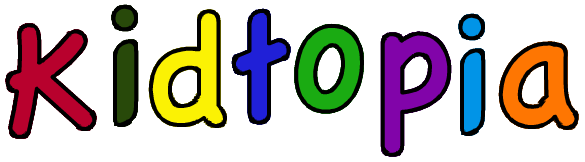 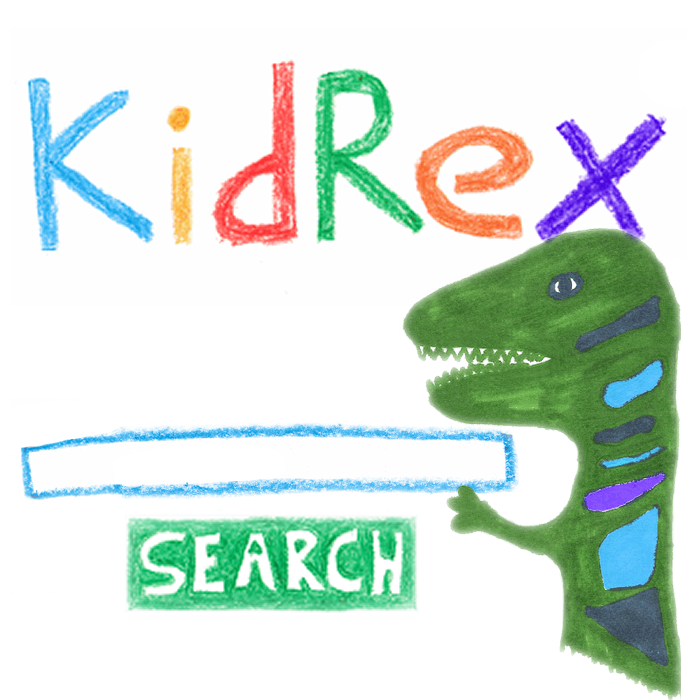 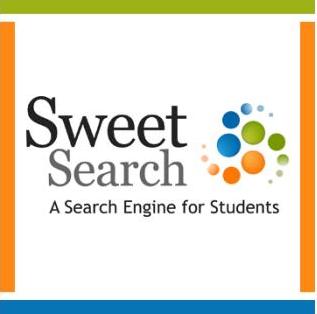 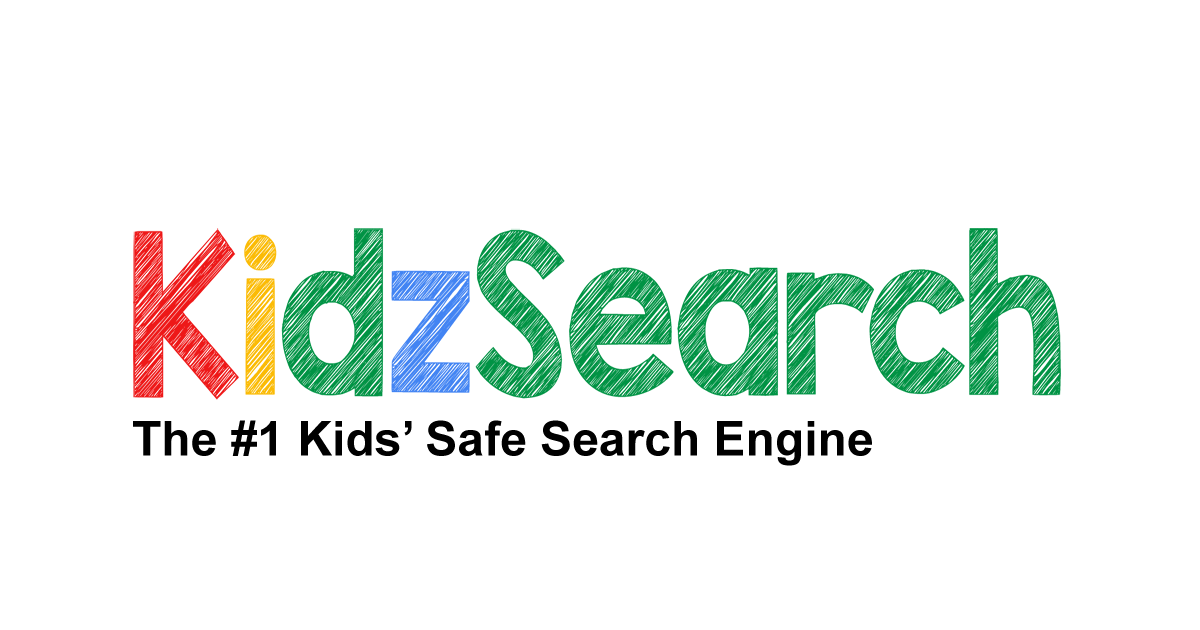 Online Reading Sites
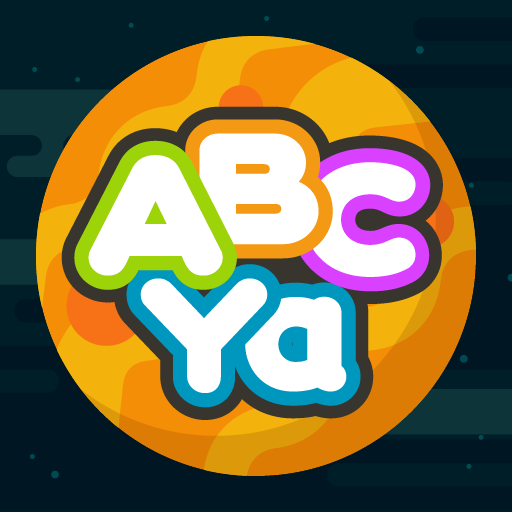 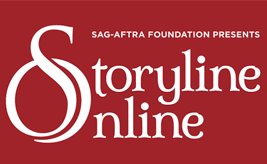 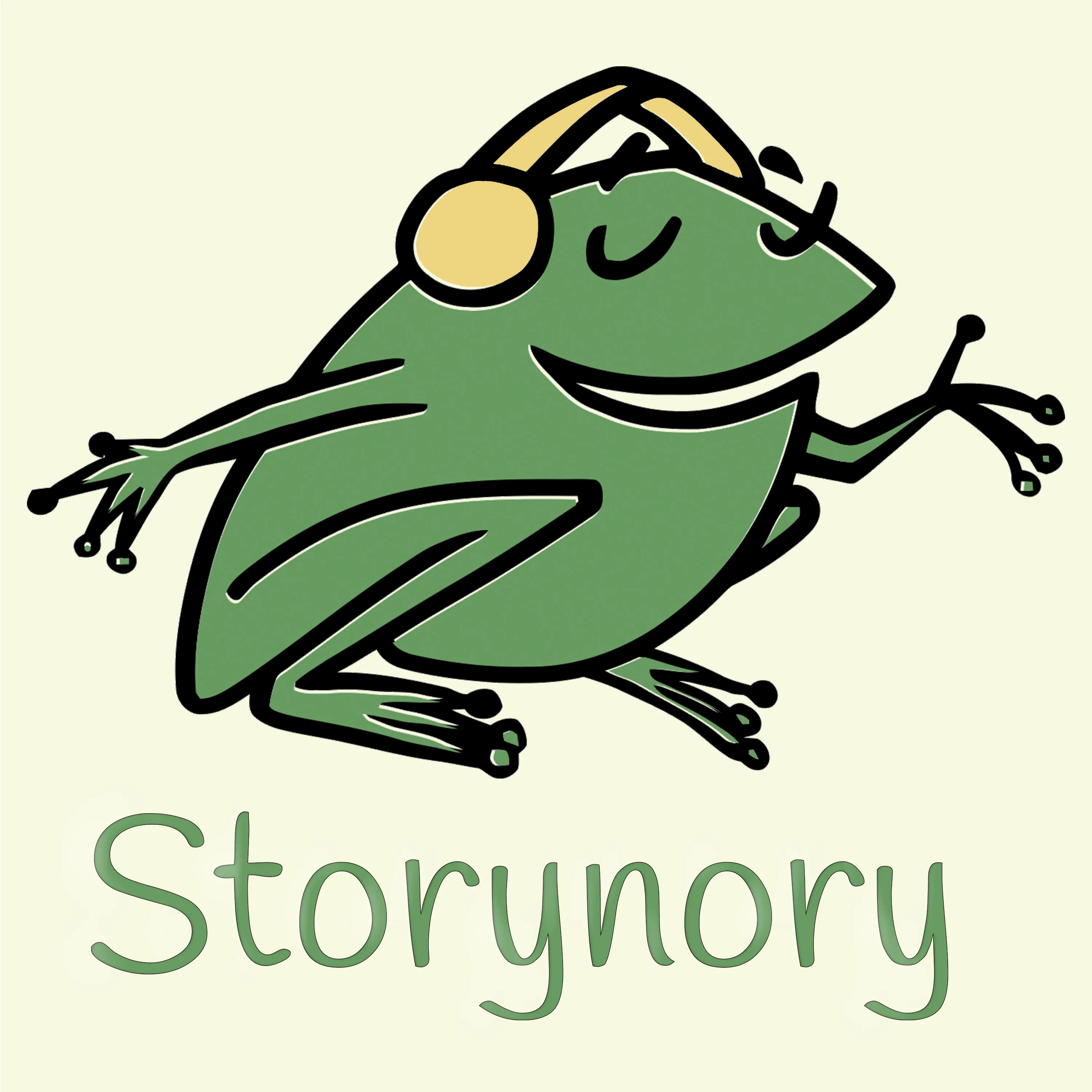 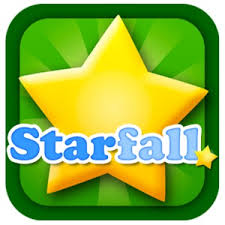 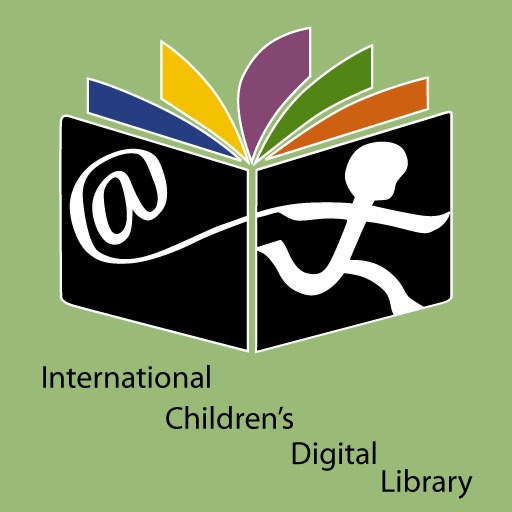 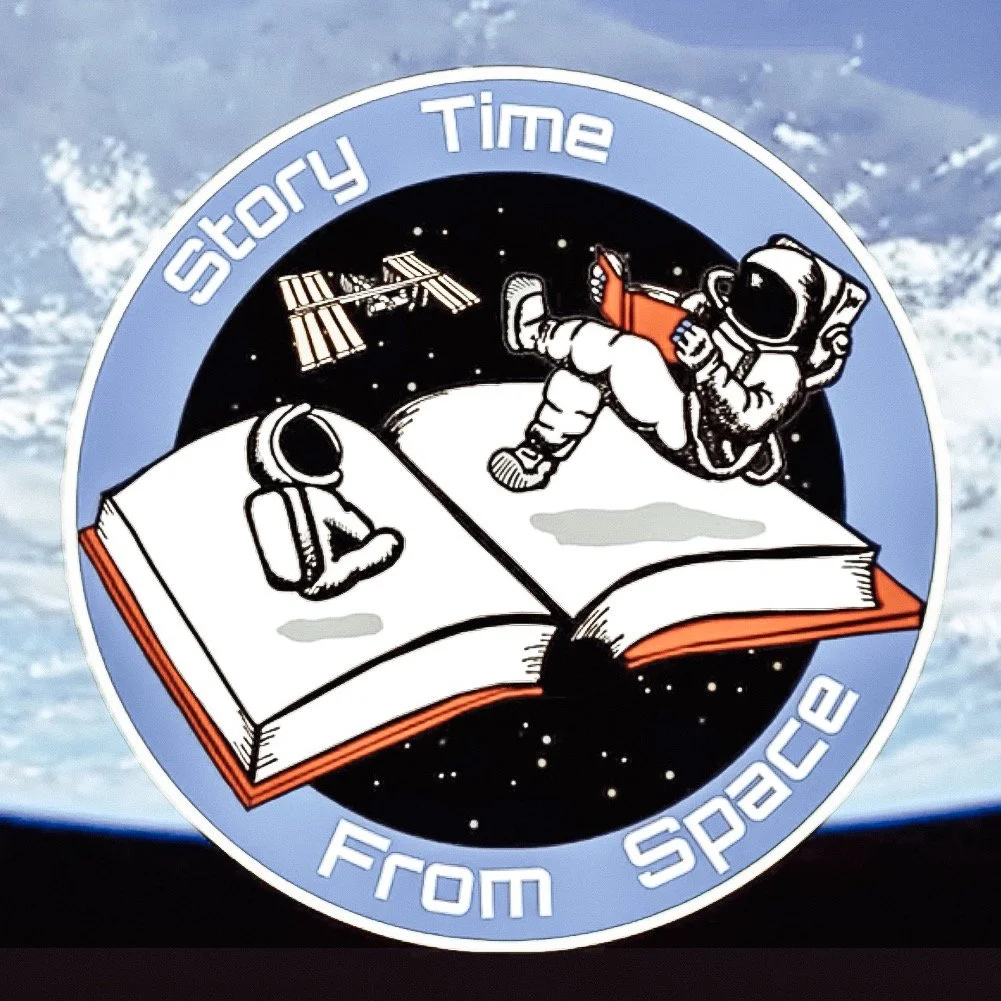 Create your own library website
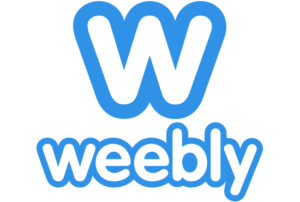 What to include:
 
General library information eg opening hours, contact details, who works in the library

Catalogue information and access links

Useful website and database links and information

Upcoming events

Student work 

New books
https://www.theedublogger.com/school-library-websites-features-examples/
https://www.theedublogger.com/copyright-fair-use-and-creative-commons/
Cool Australia https://www.coolaustralia.org/

Art For Kids Hub https://www.youtube.com/@artforkidshub

Hinterland https://bit.ly/461pBia 

Cyberchase https://pbskids.org/cyberchase

Behind The News https://www.abc.net.au/btn

The Literacy Shed https://www.literacyshed.com/ 

NASA Kids Club https://www.nasa.gov/kidsclub/index.html

RedTed Art https://www.youtube.com/@redtedart/videos
More 
useful 
websites